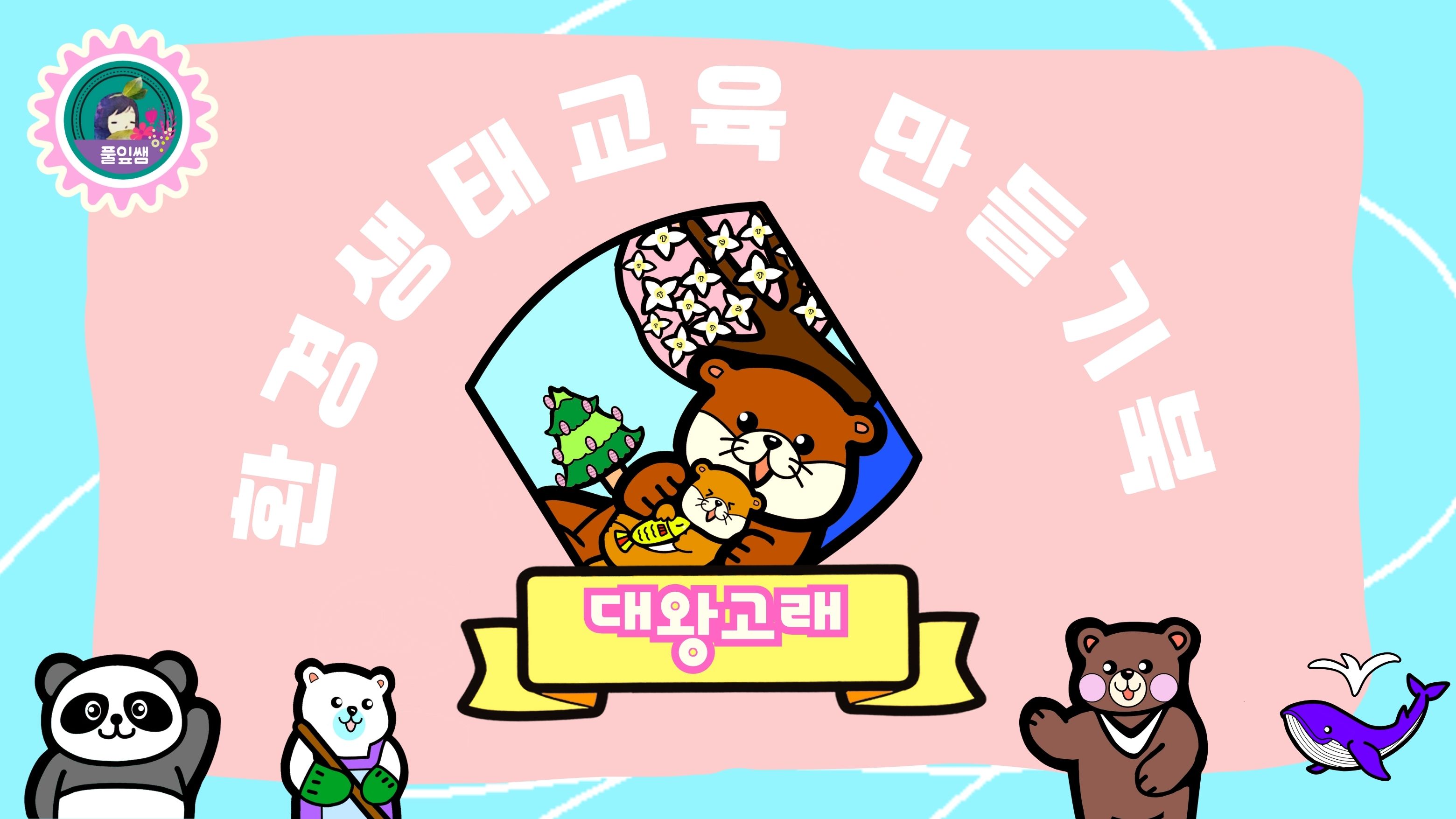 멸종위기 동물인 대왕고래와 
플라스틱으로 인한 바다 오염에 대해 
알아보고, 작품 꾸미기 활동을 해 보아요!
활동 1
멸종위기 동물인 
대왕고래에 대해 알아 보아요!
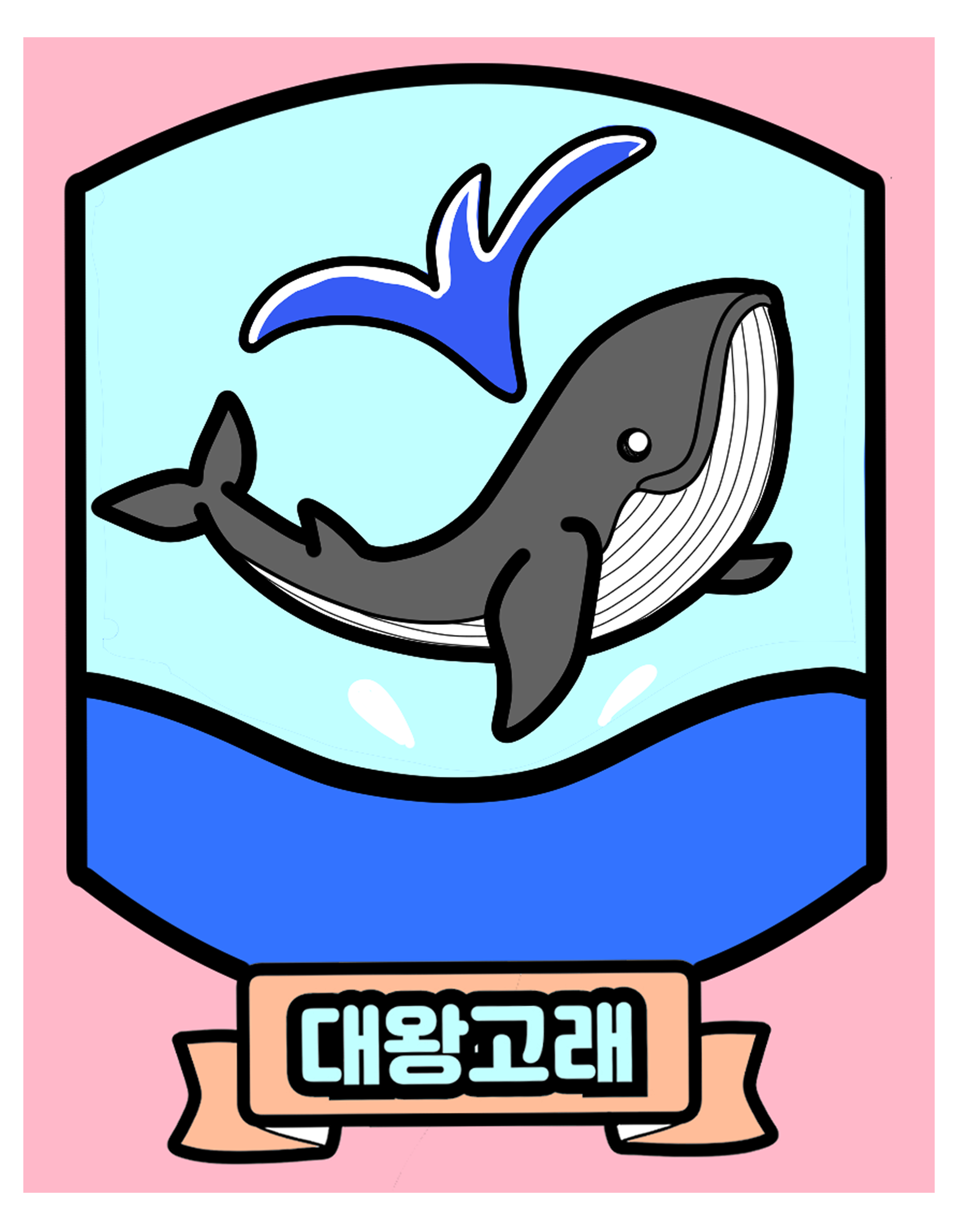 멸종위기 동물
대왕고래는 흰긴수염고래라고도 
불리우며 
몸길이는 24∼26m, 
무게는 200톤에 이르는 
지구상에서 가장 큰 동물입니다.
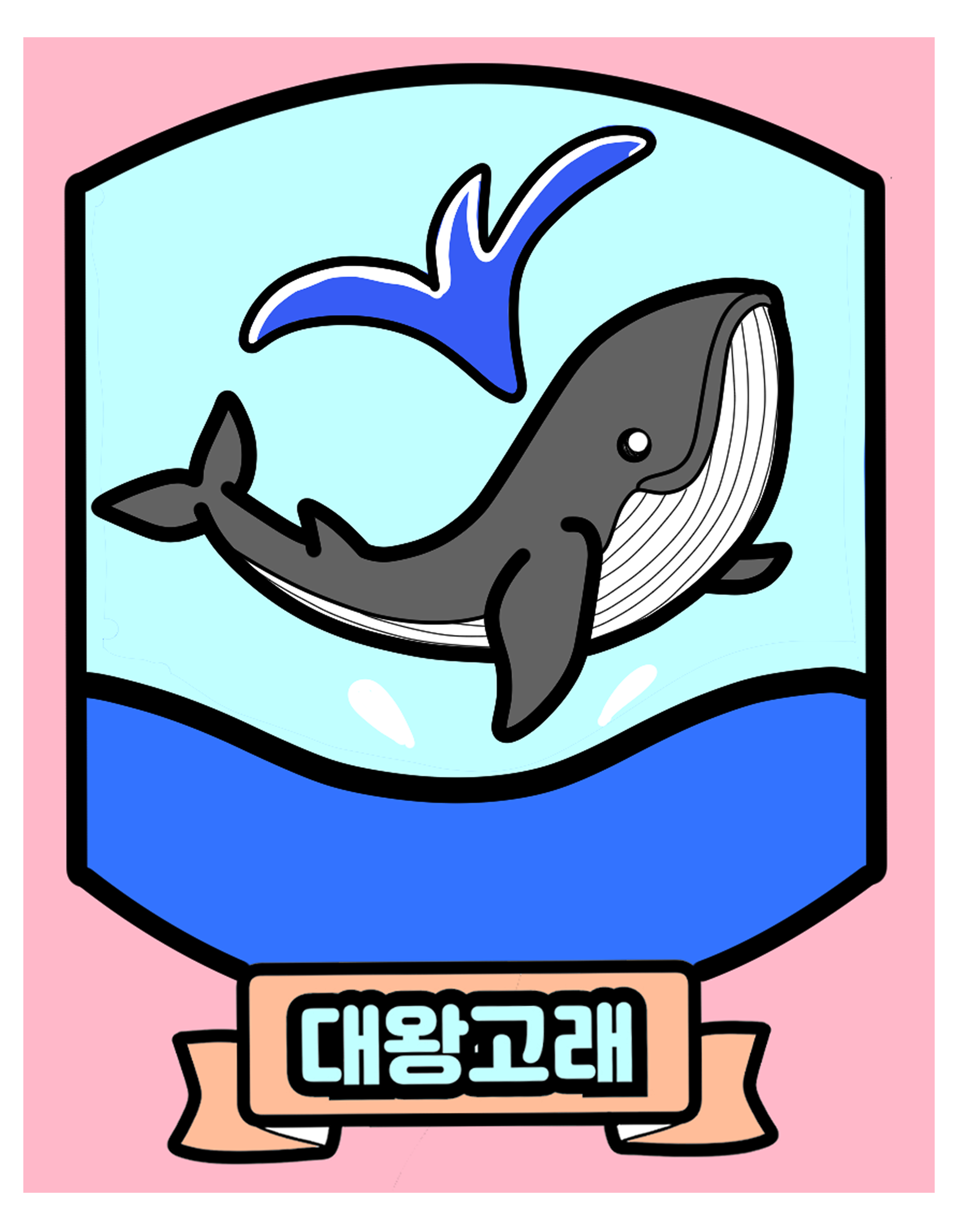 멸종위기 동물
대왕고래는 세계의 모든 바다에서 
발견되지만, 그들의 개체 수는 20세기에 마구잡이로 자행되었던 고래잡이로 인해 크게 줄어들었습니다.
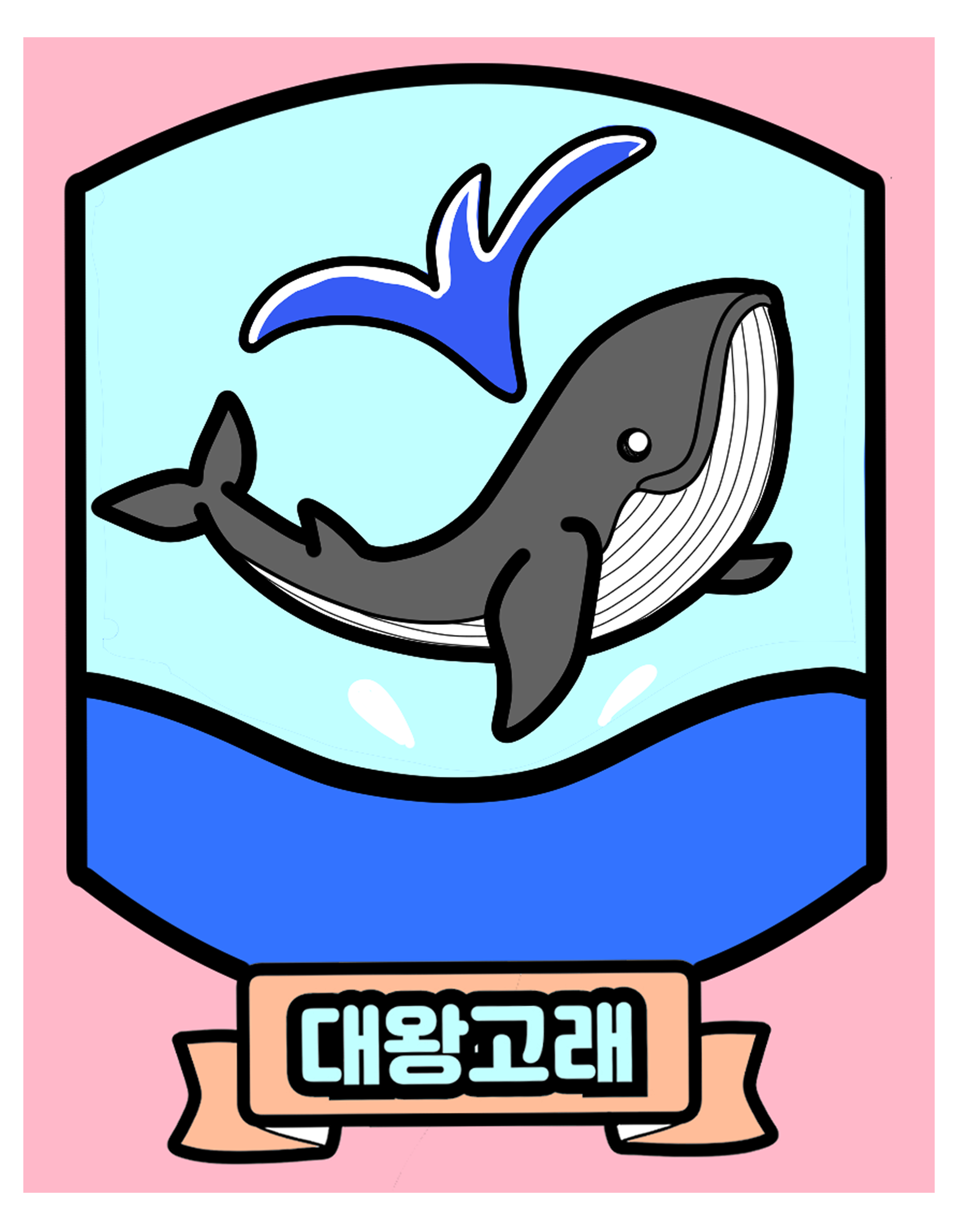 멸종위기 동물
대왕고래의 먹이는 주로 크릴새우로 
구성되어 있는데, 크릴새우는 작은 새우 
모양의 갑각류의 일종으로 
크릴새우 떼를 하루에 3t 가량 대량으로 
먹는다고 합니다.
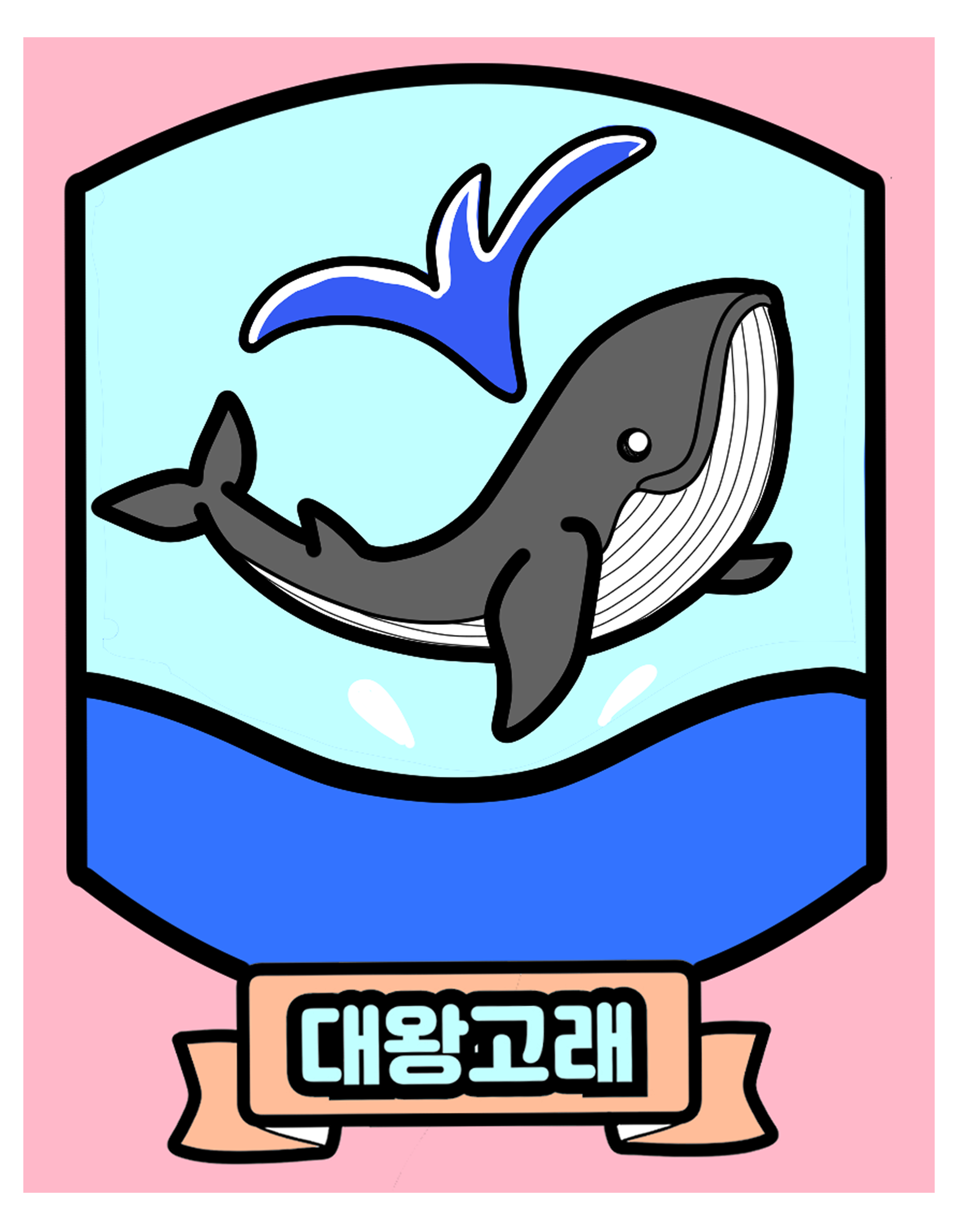 멸종위기 동물
그러나 요즘 미세 플라스틱으로 인한 
바다의 오염이 심각하여, 
대왕고래가 크릴새우가 아닌 
미세 플라스틱을 하루 1000톤 이상 
먹고 있다고 해요.​
활동 2
플라스틱으로 인한
바다오염에 대해 알아 보아요!
활동 3
대왕고래가 행복한,
플라스틱 쓰레기가 없는 
아름다운 바다의 모습을
꾸며 보세요!